Nicotine delivery systems A
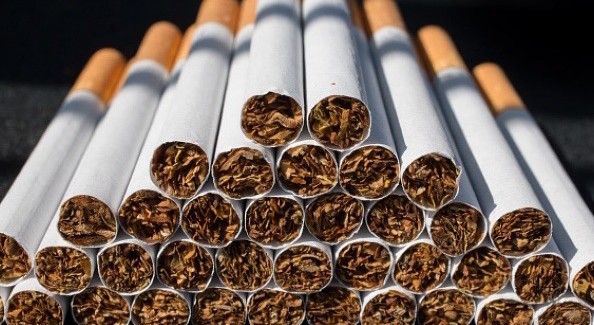 Nicotine delivery systems B
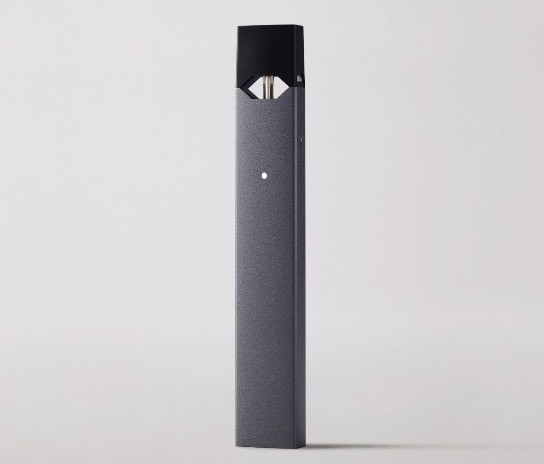 Nicotine delivery systems D
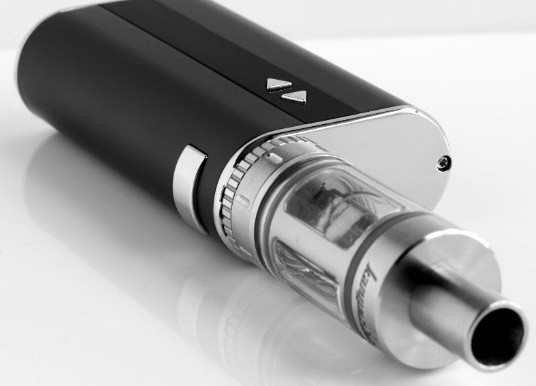 Nicotine delivery systems C
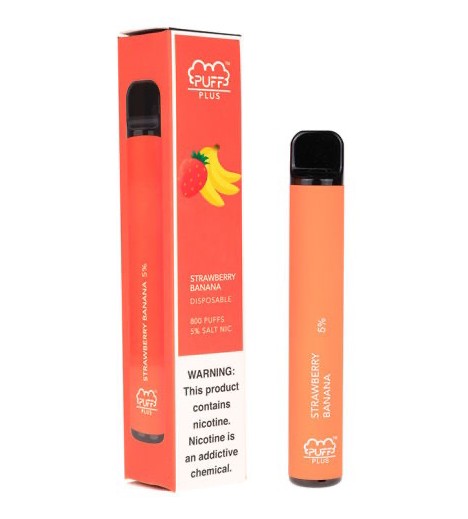 Nicotine delivery systems E
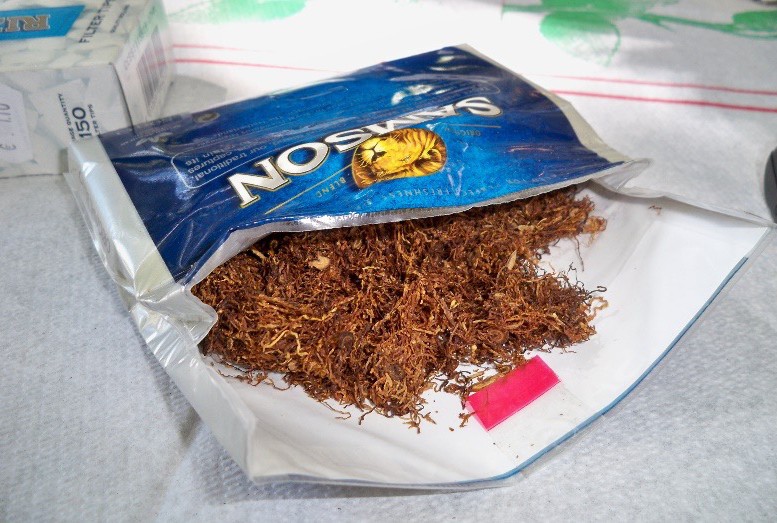 Nicotine delivery systems F
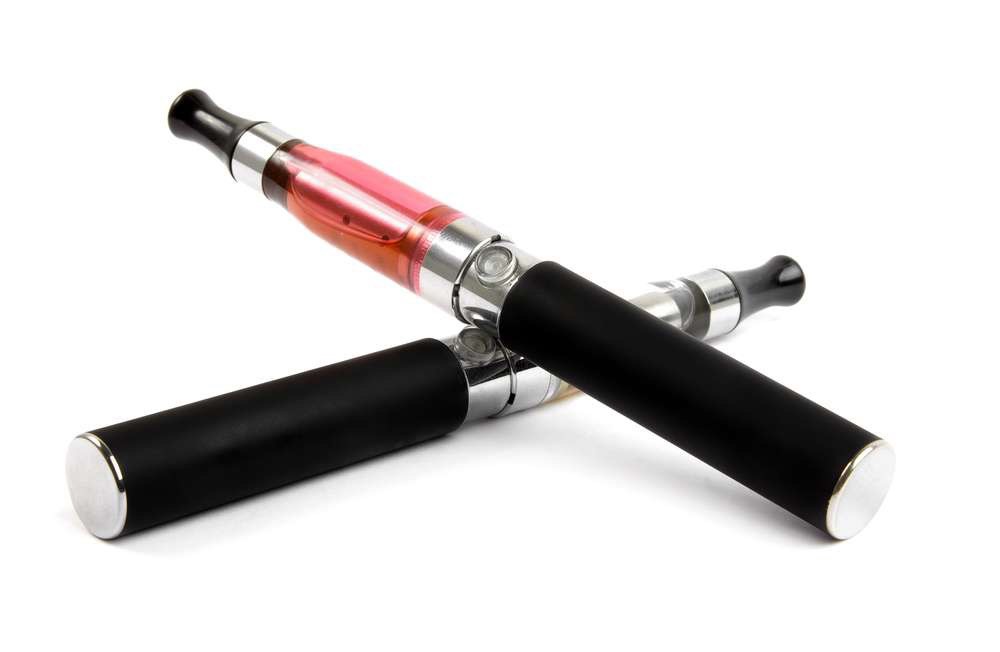 Nicotine delivery systems G
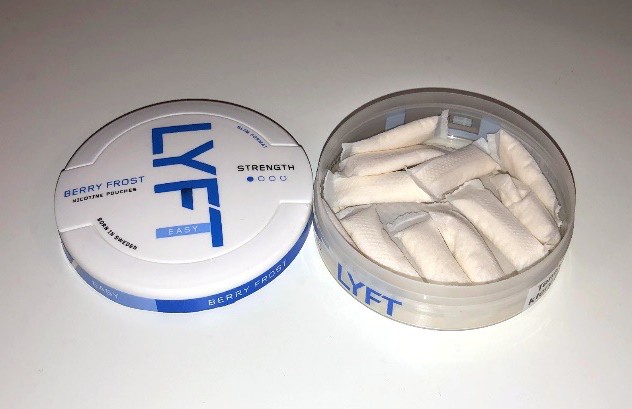 Nicotine delivery systems H
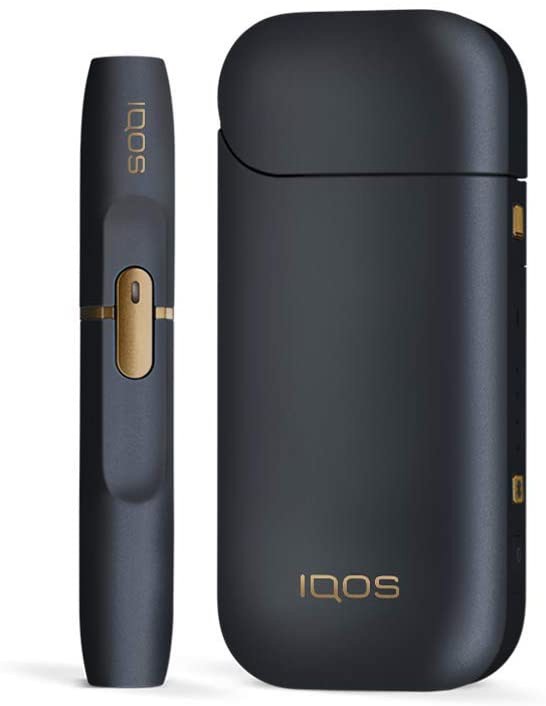